Экскурсия в университет МВД России
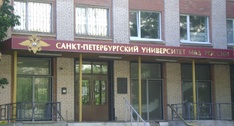 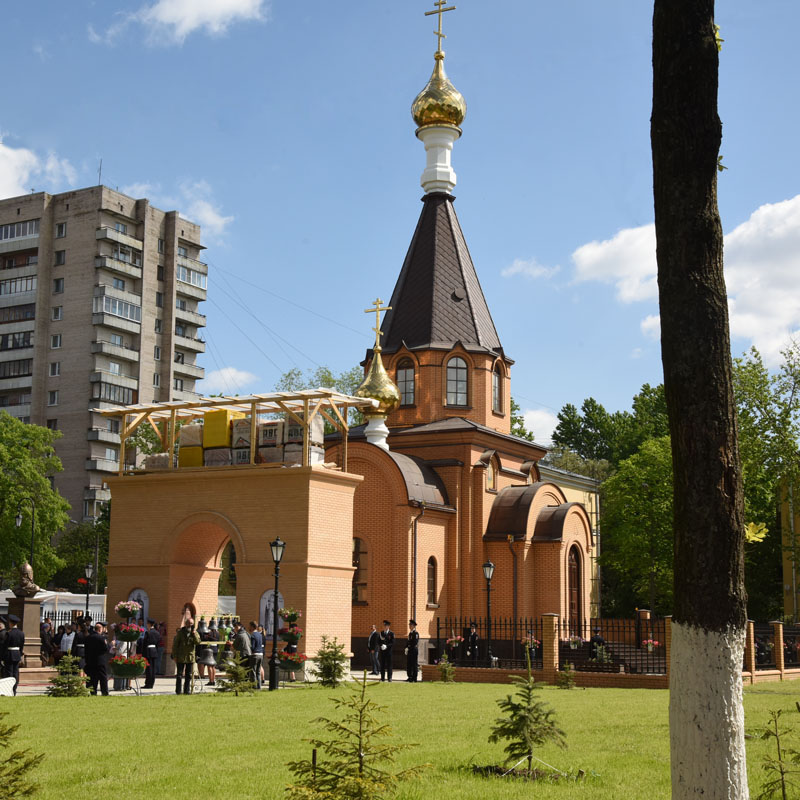